Obrazovanje za bolje sutra
Obrazovanje
Još od malih nogu kada nismo svjesni važnosti ni jednog značajnog pitanja na naš život,  roditelji i učitelji nas uče koliko je bitno biti pismen i obrazovan. 
Tokom školovanja shvatimo da je obrazovanje važno za svakog pojedinca i da je čak zagarantovano zakonima i Ustavom
Funkcije obrazovanja
Osnovna Funkcija
Društvena Funkcija
Profesionalna Funkcija
Akademska Funkcija
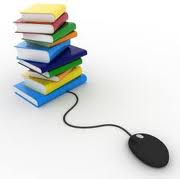 Osnovna Funkcija
Nastoji učitelja, temeljne osnove i alate u učeniku, kao pojedincu, ustanoviti u njegovoj potrazi za istinom. Ovo traženje zahtijeva disciplinu, samospoznaju i vrijeme, kako bi se postiglo specifično učenje.
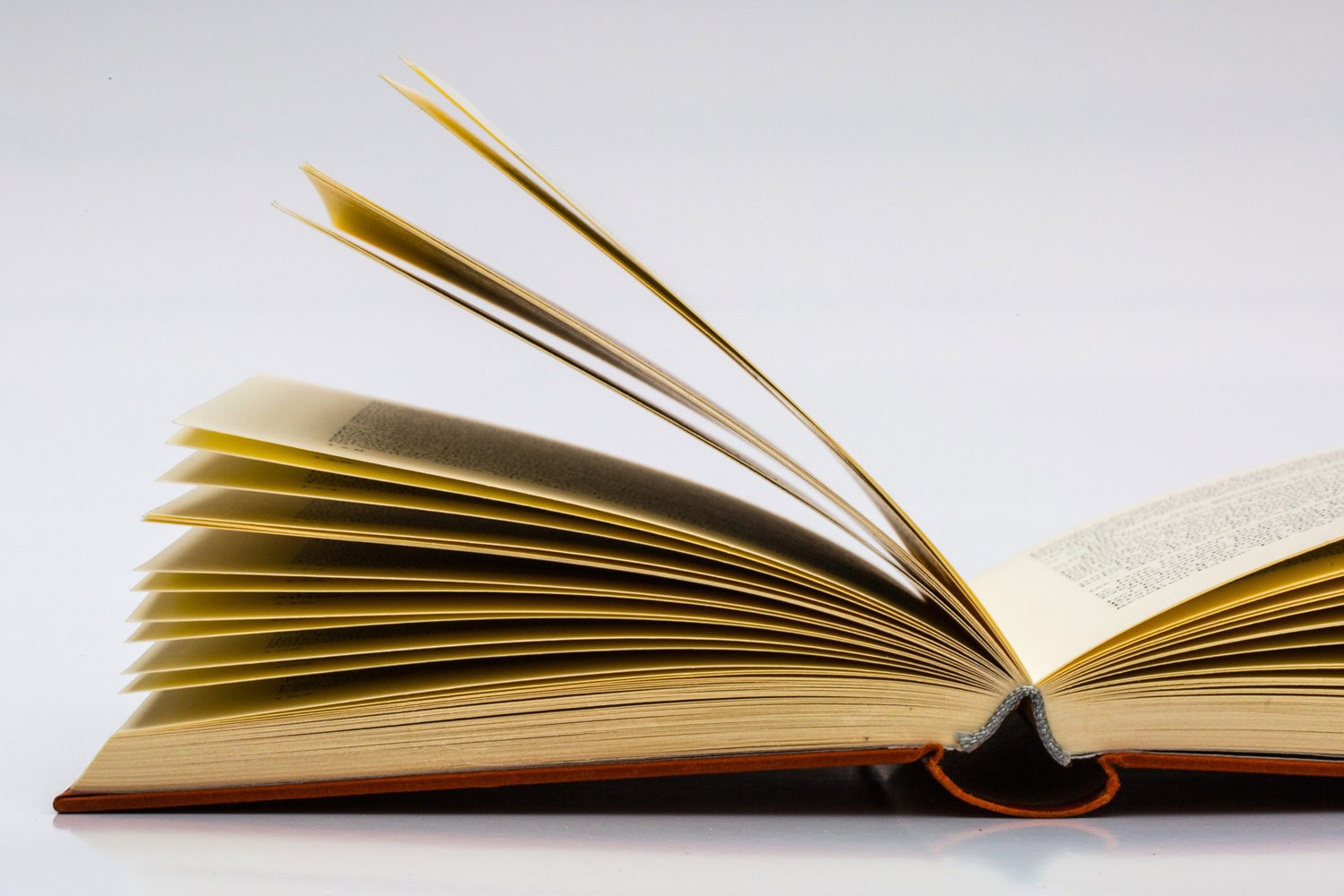 Društvena Funkcija
Temelji se na ideji stvaranja građana s neovisnim i slobodnim razmišljanjem. Postoji nekoliko autora, uglavnom sociologa, koji predlažu različite točke koje treba uzeti u obzir u smislu društvene funkcije obrazovanja..

Primjerice, Émile Durkheim (1858.-1917., Francuska) je rekla da je svrha obrazovanja prilagoditi pojedinca unutar skupine u kojoj starješine obrazuju mlađe i nezrele generacije, indoktrinirajući ih moralno i intelektualno, na način koji odgovara unutar društvene skupine kojoj su namijenjeni.
Profesionalna funkcija
Nije prošlo mnogo godina otkako je učenik morao birati između samo nekoliko „trunk” utrka. Granica znanja za studij nije išla dalje od barijere medicine, prava, inženjerstva, arhitekture ili književnosti. Trenutačno se značajno povećala ponuda karijere s tercijarnim ili sveučilišnim obrazovanjem.
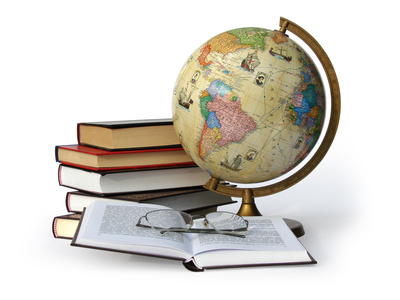 Akademska funkcija
Ova funkcija naglašava ulogu nastavnika i menadžera u akademskim institucijama i njihove odgovornosti.

S time se odnosim na planiranje ciljeva koje treba postići tijekom školskog razdoblja, programiranje materijala za učenje, alate za evaluaciju, pedagoške strategije koje će se koristiti s učenicima i kriterije, znanje i vrijednosti koje će biti njima
Faze obrazovanja
Predškolski: Formativni ciklus koji obuhvaća od 0 do 6 godina.
Osnovna škola: Osnovno obrazovanje. Učenička pismenost. Traje 6 godina.
Srednja škola: matura. Osposobljavanje za upis u visoko obrazovanje.
Visoko obrazovanje: visokoškolska razina i sveučilište. U ovoj posljednjoj fazi možete steći dodiplomski, diplomski, poslijediplomski, magistarski studij, između ostalog.
Povjesni podaci o obrazovanju
Obrazovanje ima svoje početke u prapovijesti. U to vrijeme znanje se prenosilo iz starih generacija mladim ženama usmeno, koristeći priče pričajući u različitim područjima znanja. Na taj su način prenesene i vrijednosti, kultura i uvjerenja određenog društva.
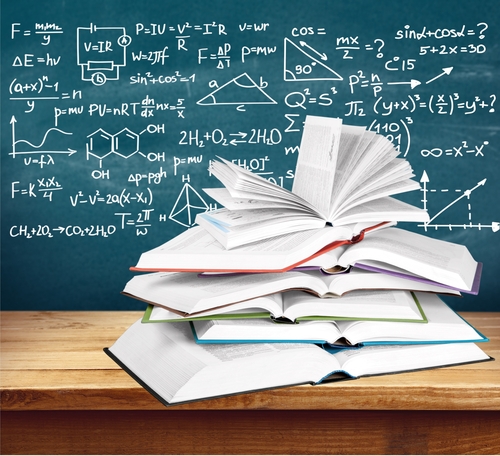 KRAJ
Toni Jelavić
Ivan Barada
Ante Pisac